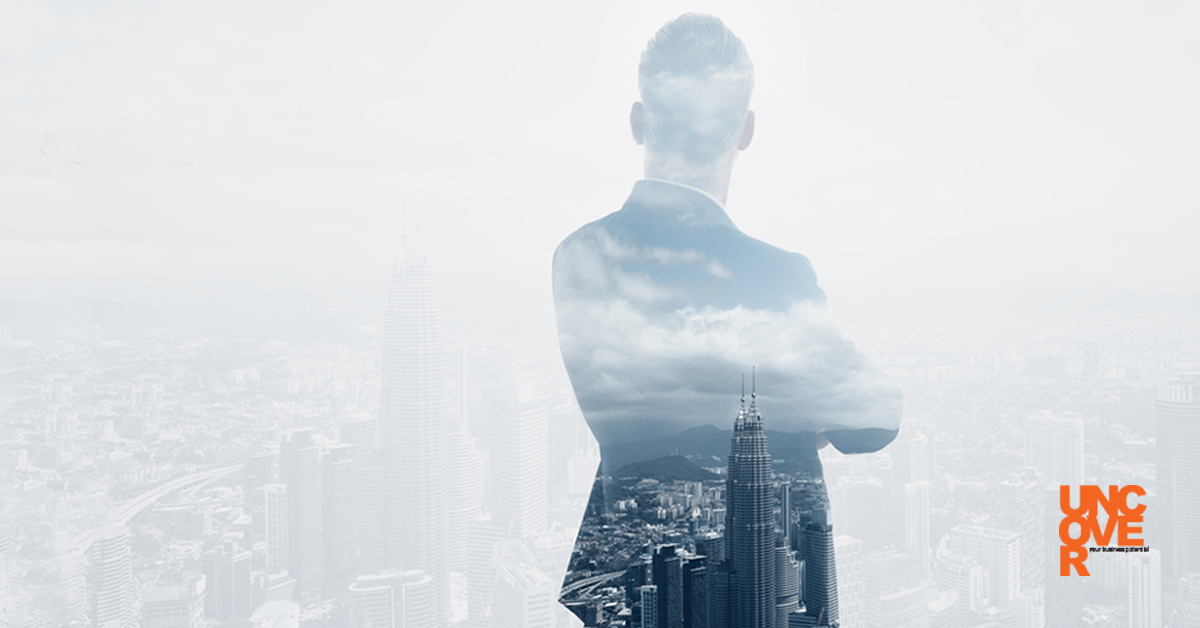 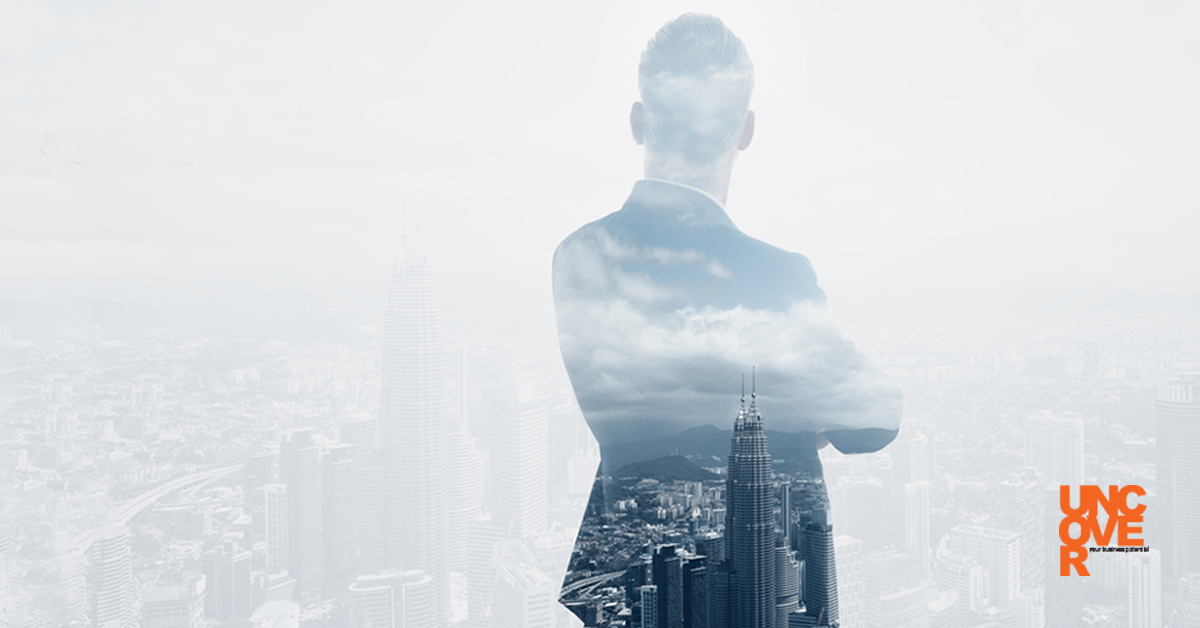 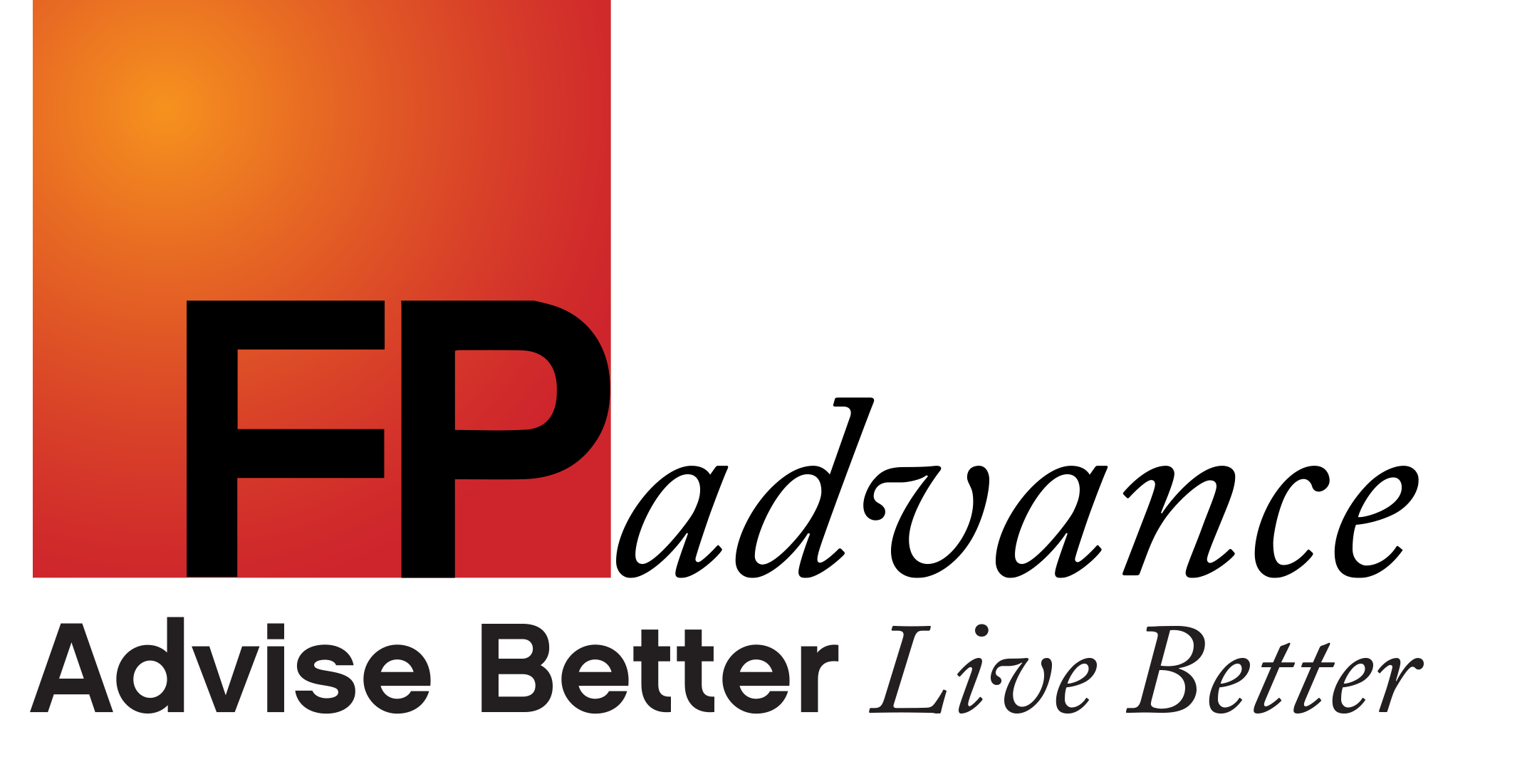 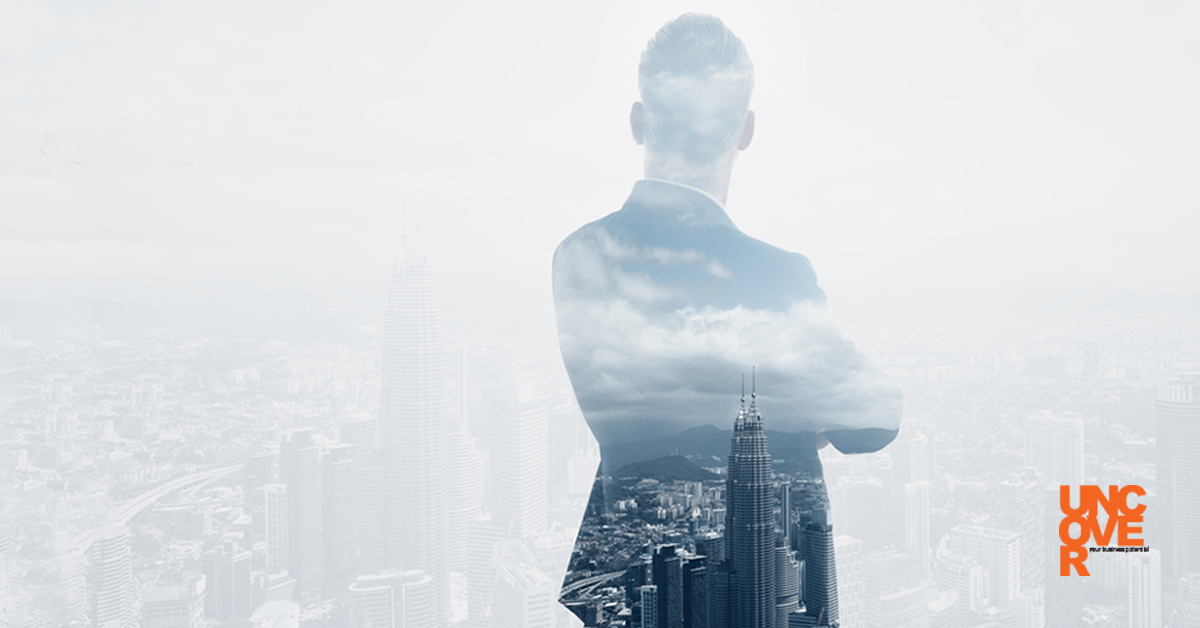 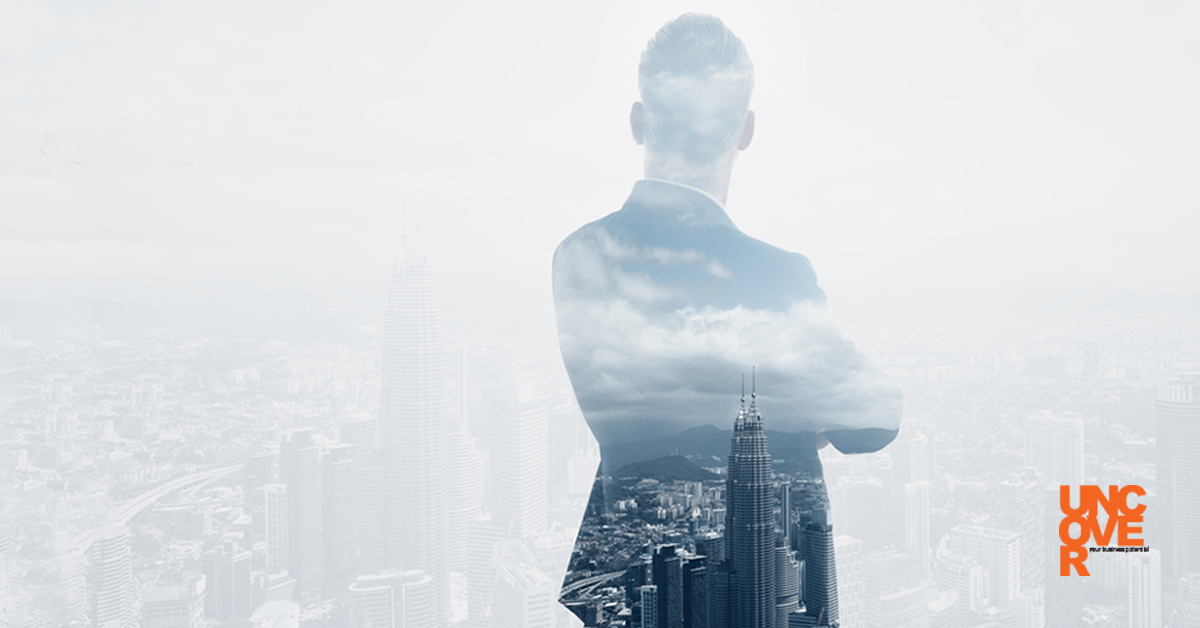 Uncover
Your Business Potential
Brett DavidsonFounder
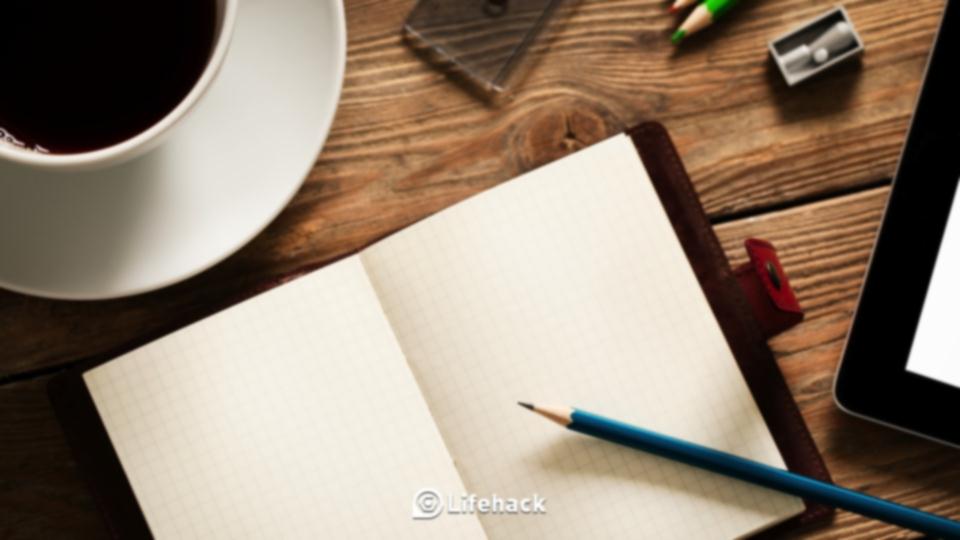 Uncover
Your Business Potential
Welcome

Course Recap

Review of day 11
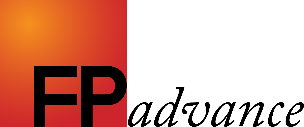 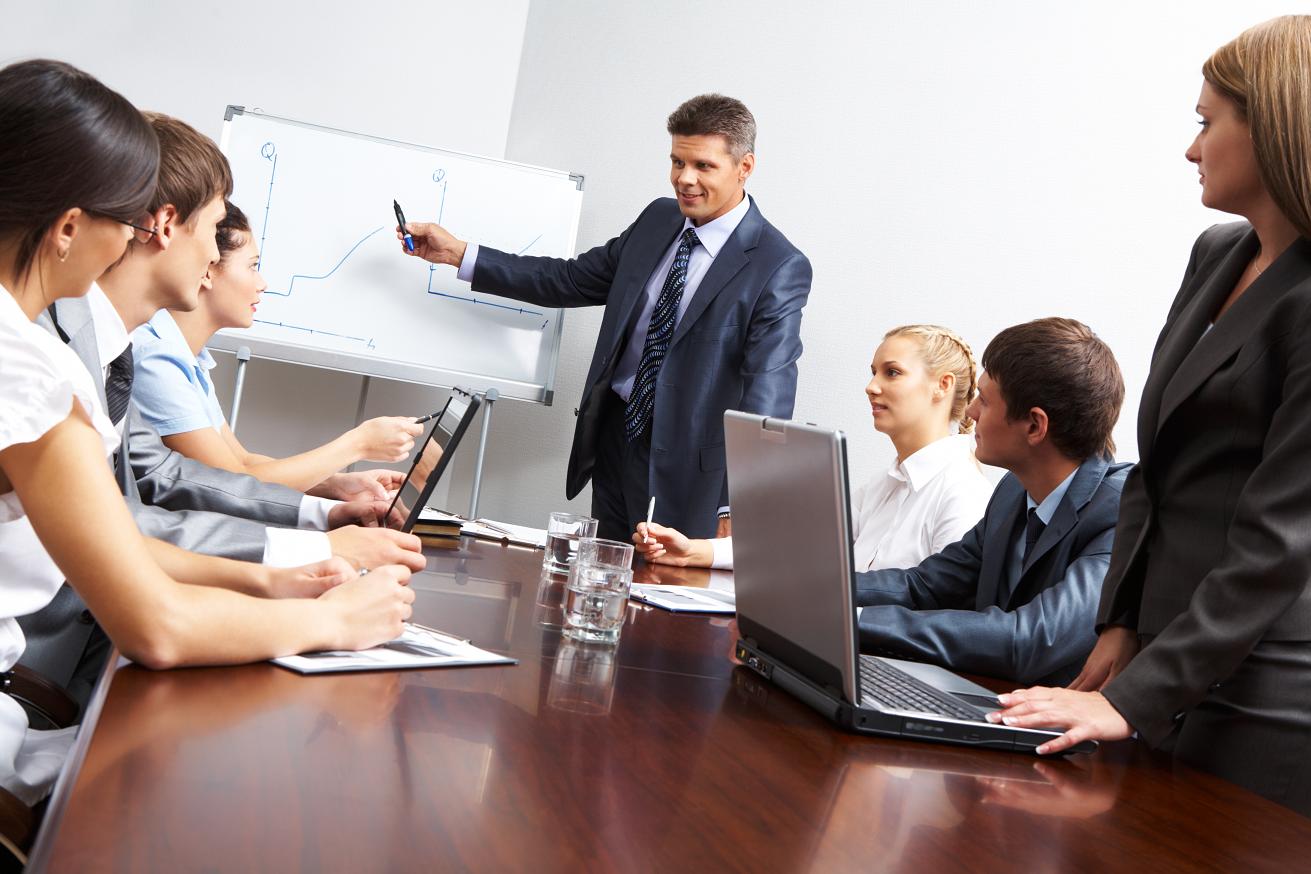 UYBP Course Recap
Here’s what we’ve covered:
The Clarity Questions
The Business Plan - where are you headed?
Level 10 Meetings - the key to execution
Quarterly MI Spreadsheet - the feedback loop (it’s got to show up in the numbers)
The Business Management Process - a virtuous circle for growth
Quarterly Business Reviews - staying focused and on track
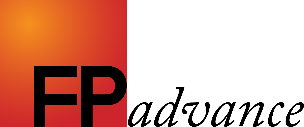 Making It All Work
PLANNING
A Clear Vision 
(The Business Plan)

An Achievable Operational Plan
(The Business Plan)
Rinse & Repeat
Execution
90 Day Rocks
(The Business Plan)

Executing Plans  
& Solving Issues
(The Weekly Meeting)
Communication
Well Communicated
(State of the Nation Briefings)
Feedback
Profitability Ratios, Productivity Ratios, 
Client Selection Ratios
(The Quarterly MI Spreadsheet)

Quarterly Reviews
(Review Business Plan, Rocks, MI and progress toward goals)
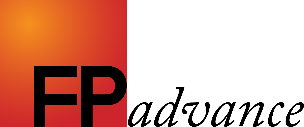 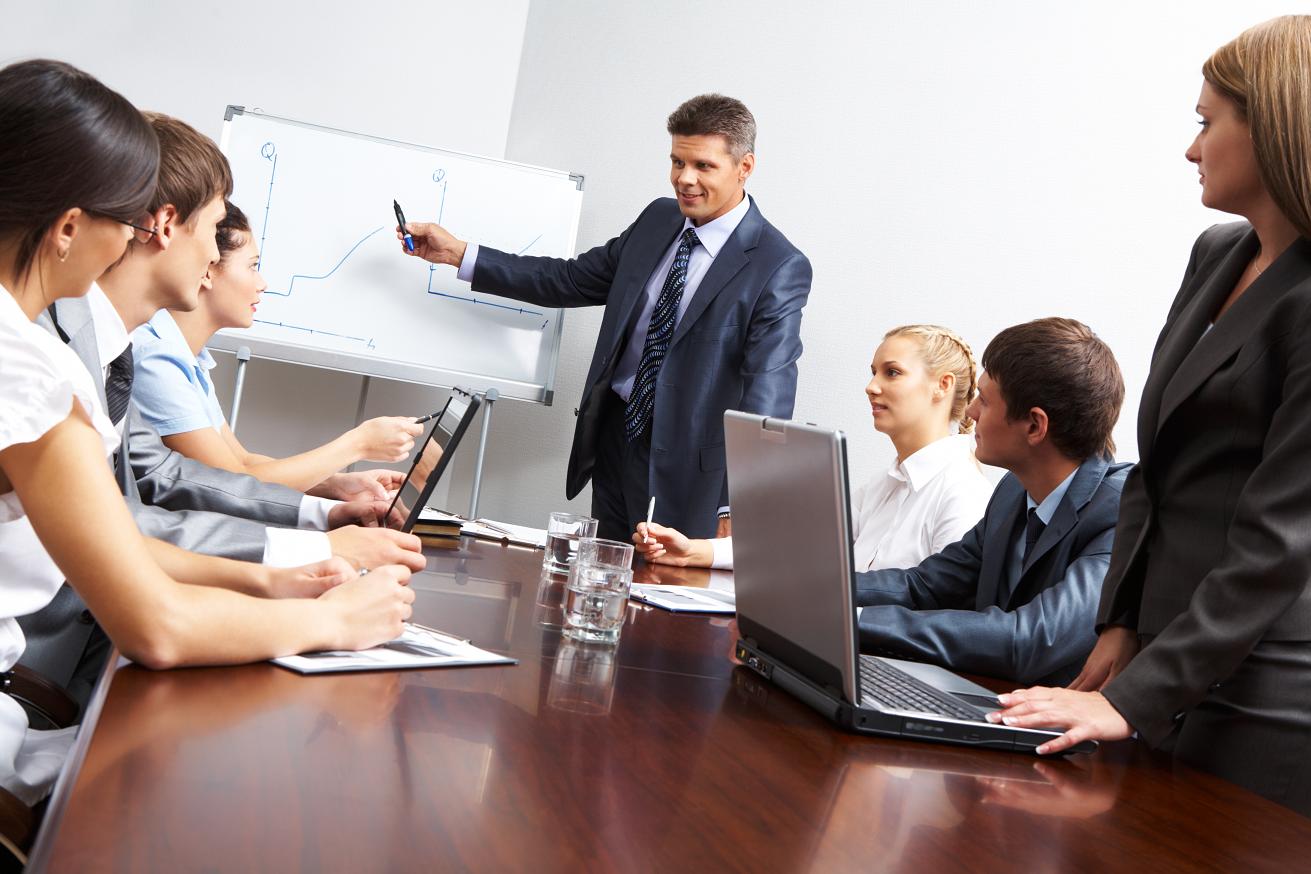 UYBP Course Recap
Here’s what we’ve covered:
Client Segmentation - Who do you serve? Who do you love to serve?
Your Ideal Service Proposition - What you deliver
The Client Experience - how you make them feel
Pricing Your Service Perfectly - for good value and profitability
New Client Engagement Process - great questioning skills
The Annual Review Process - is everything going to be alright?
Staff Recruitment, Training & Development - assembling the team
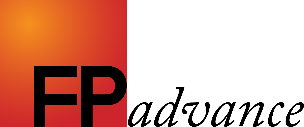 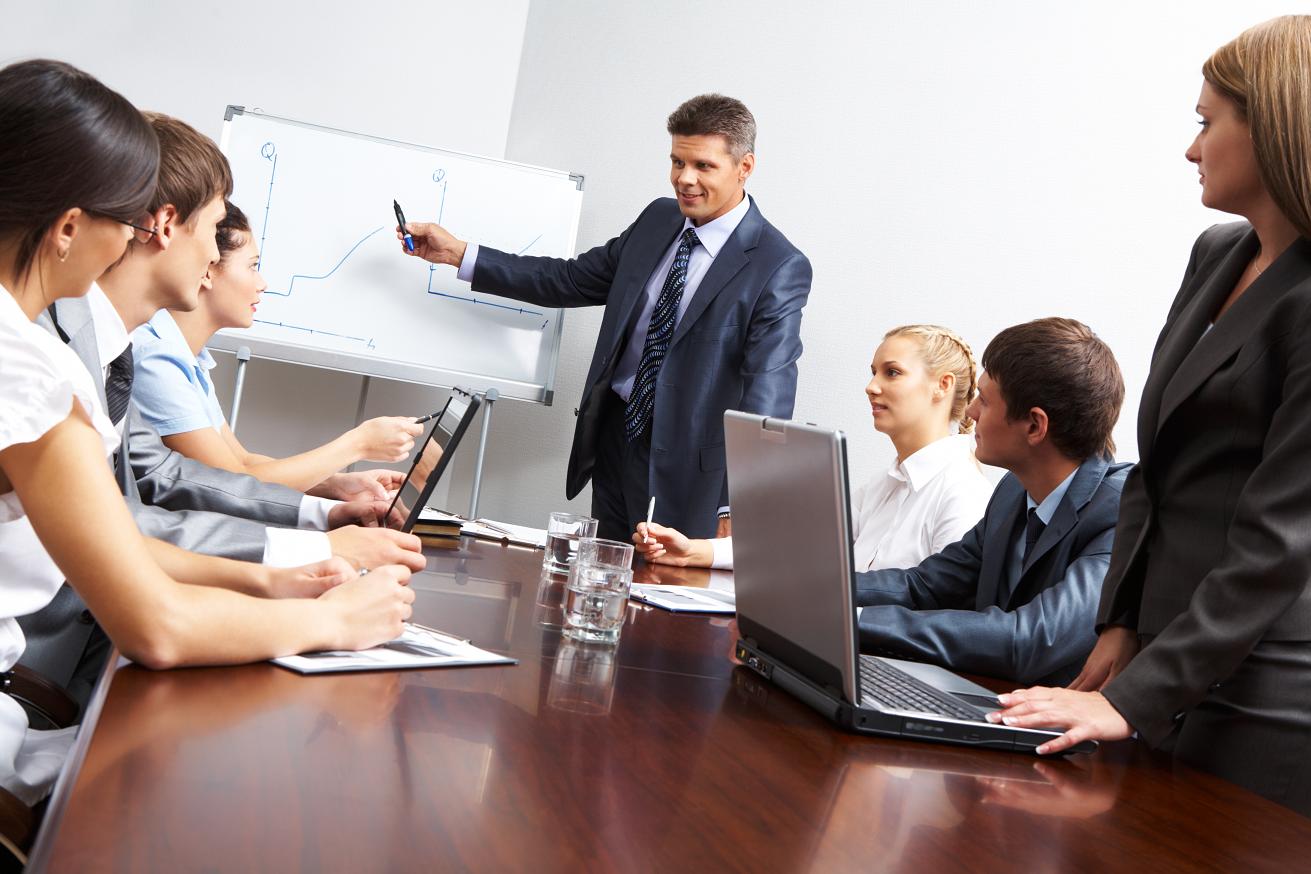 UYBP Course Recap
Here’s what we’ve covered:
The Investment Proposition - simple and effective
Leadership - 9 lessons in leadership from US Navy SEALs
Delegating and Elevating - doing what only you can do
Professionally Branding & Marketing Your Business - style and substance
Working With Professional Connections
Moving To The Next Level - the six core inputs
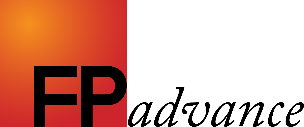 Business Management
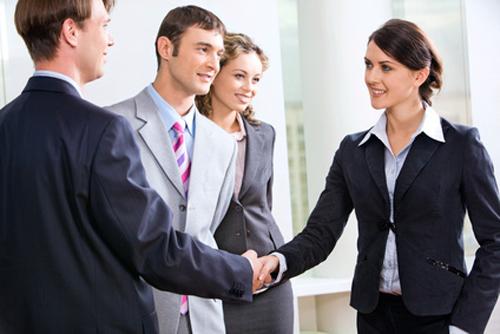 Inputs
People
Processes
Culture (Values)
Client Profile
Financials
Moving To The Next Level
Business Management - mastering this first up, allows for execution.
People - are the key to achieving your vision. You can’t do it alone.
Processes - build a repeatable client experience and trusted brand.
Culture & Values - bind it all together.
Client Profile - means there is a flow of new people.
Financials - let you know how you’re doing in putting it all together.
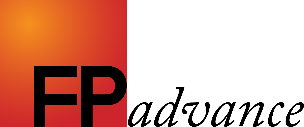 The Adult 
Learning Model
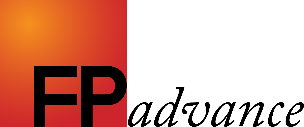 Uncover Your Business Potential
Four levels of learning
Unconscious incompetence
Conscious incompetence
Conscious competence
Unconscious competence
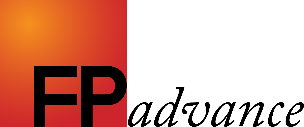 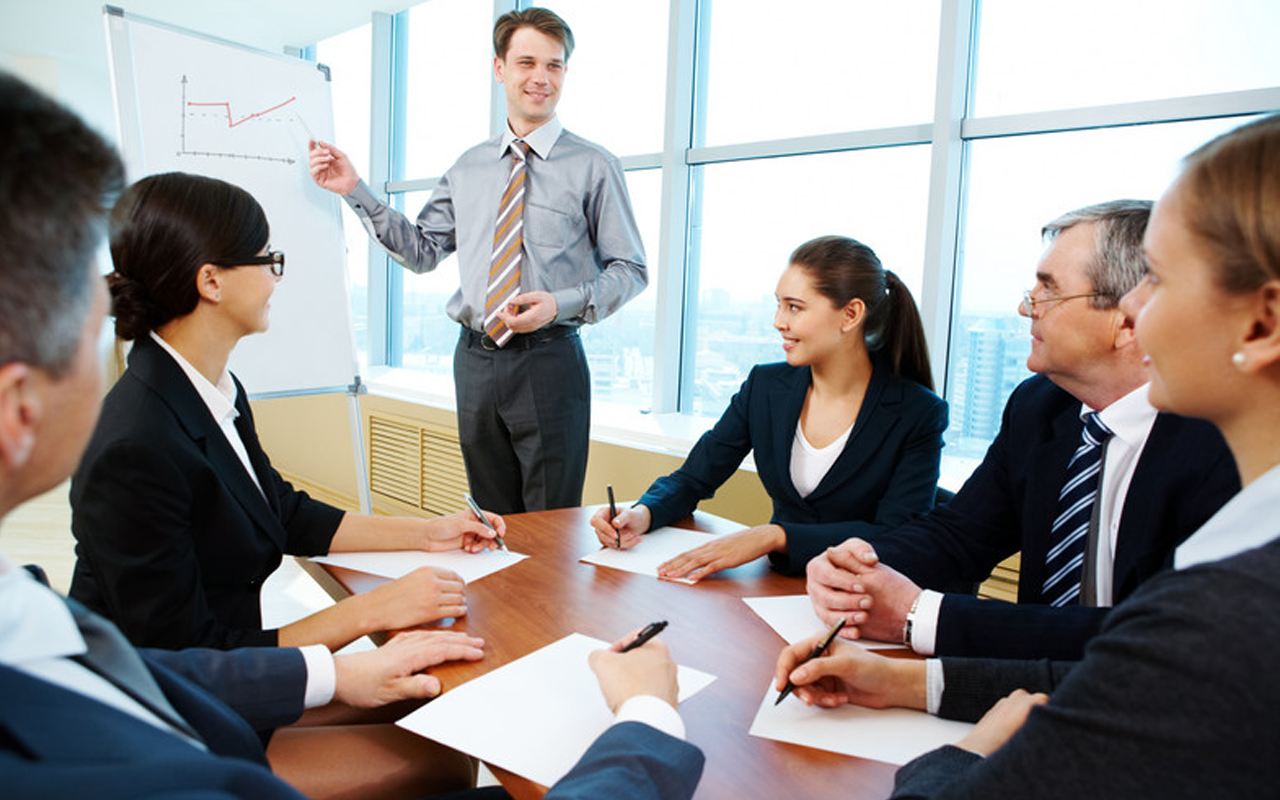 Discussion
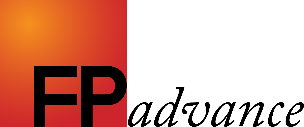 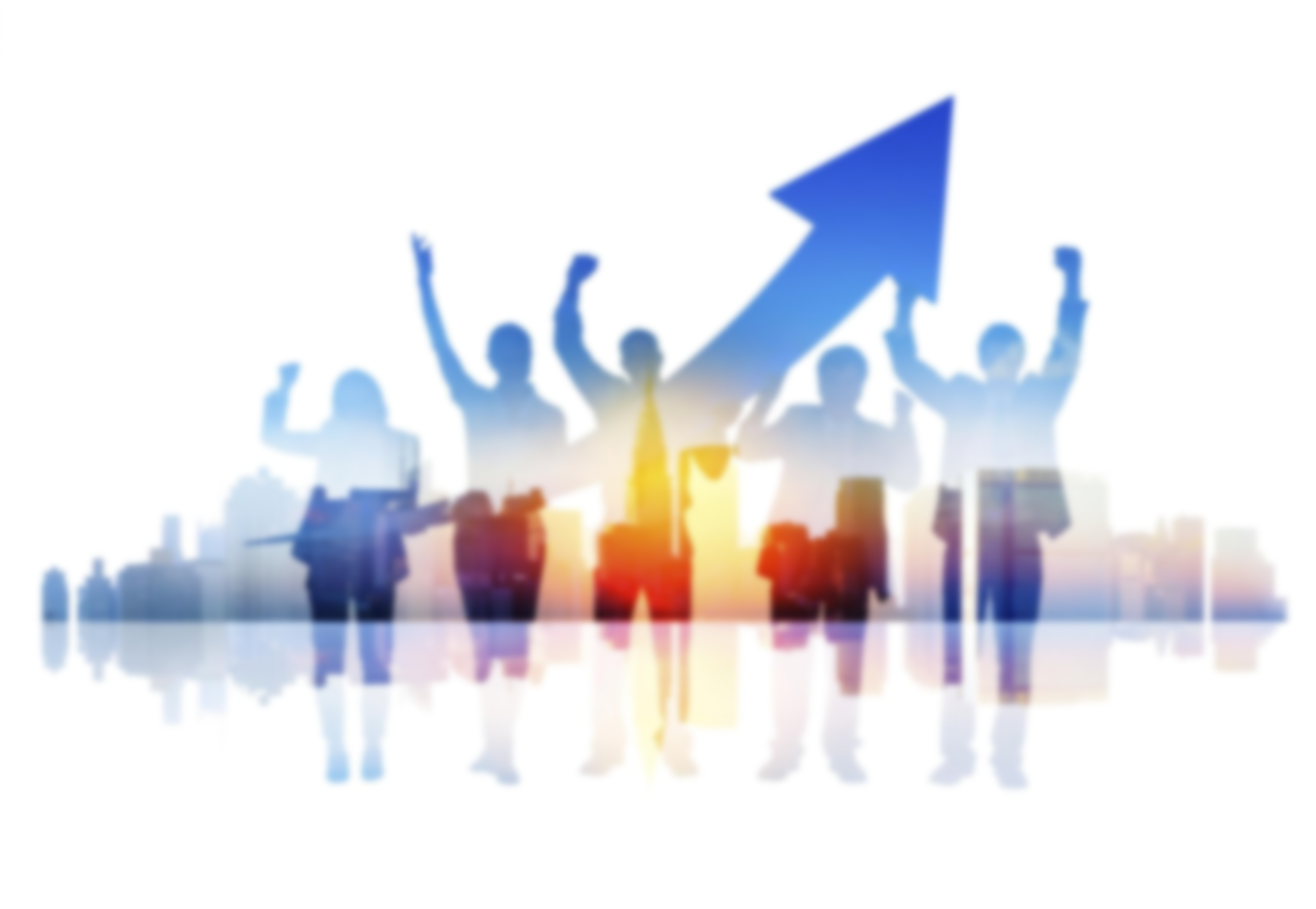 Review
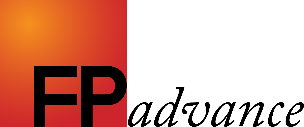 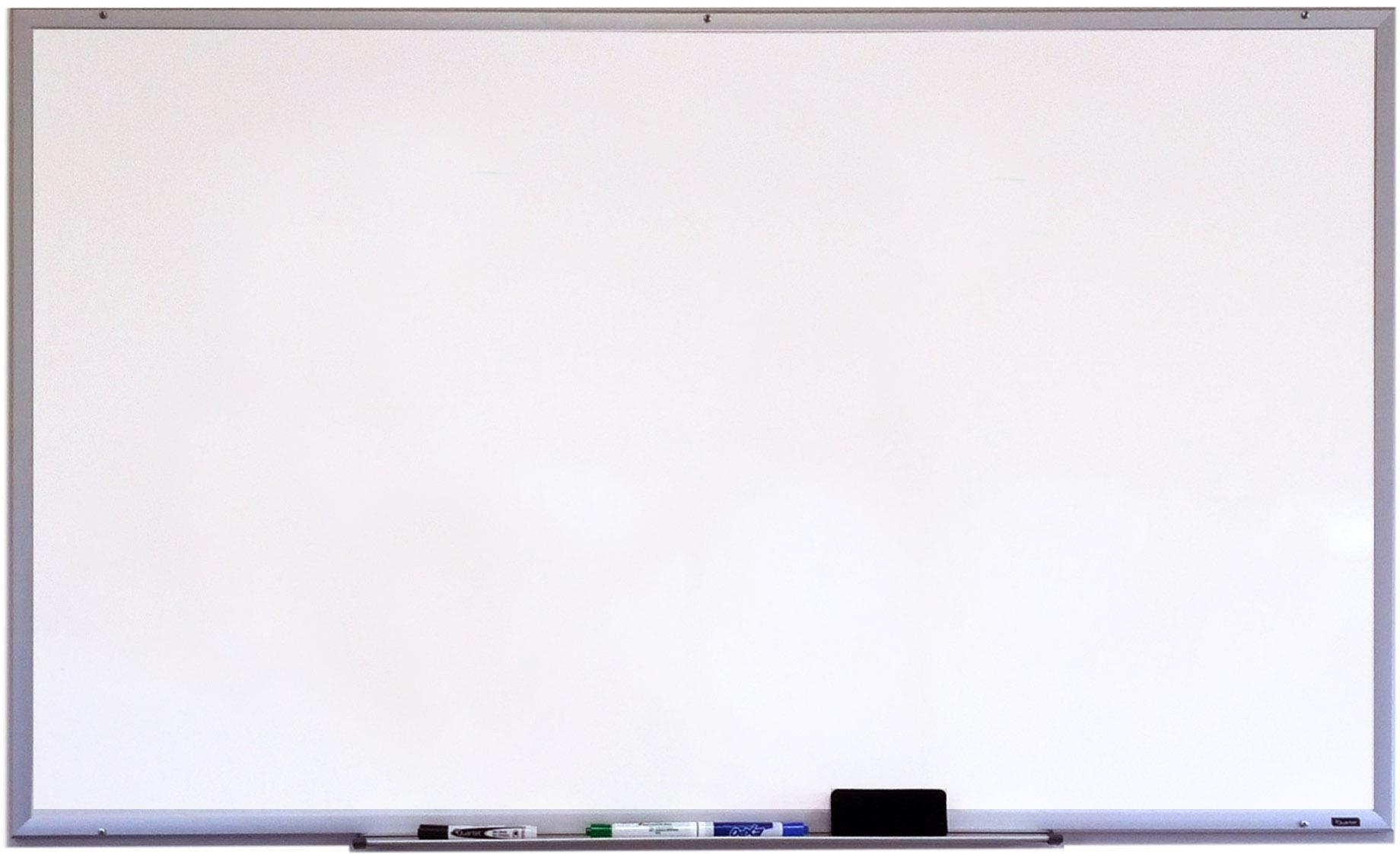 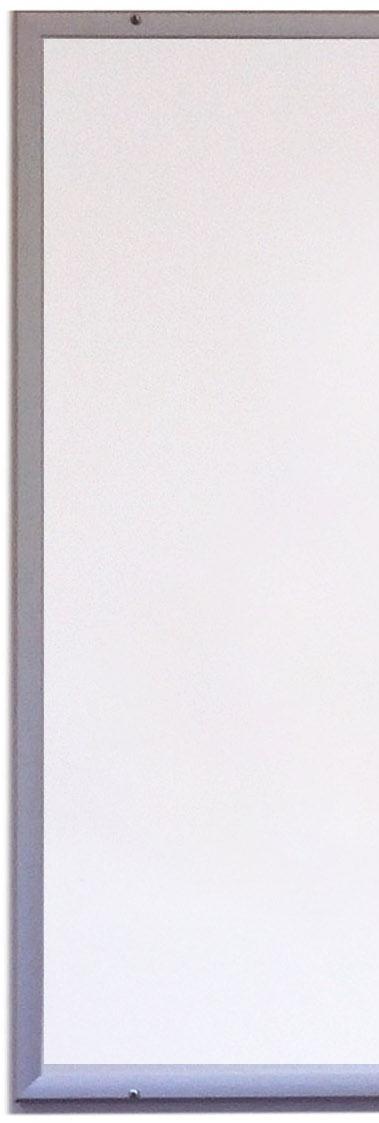 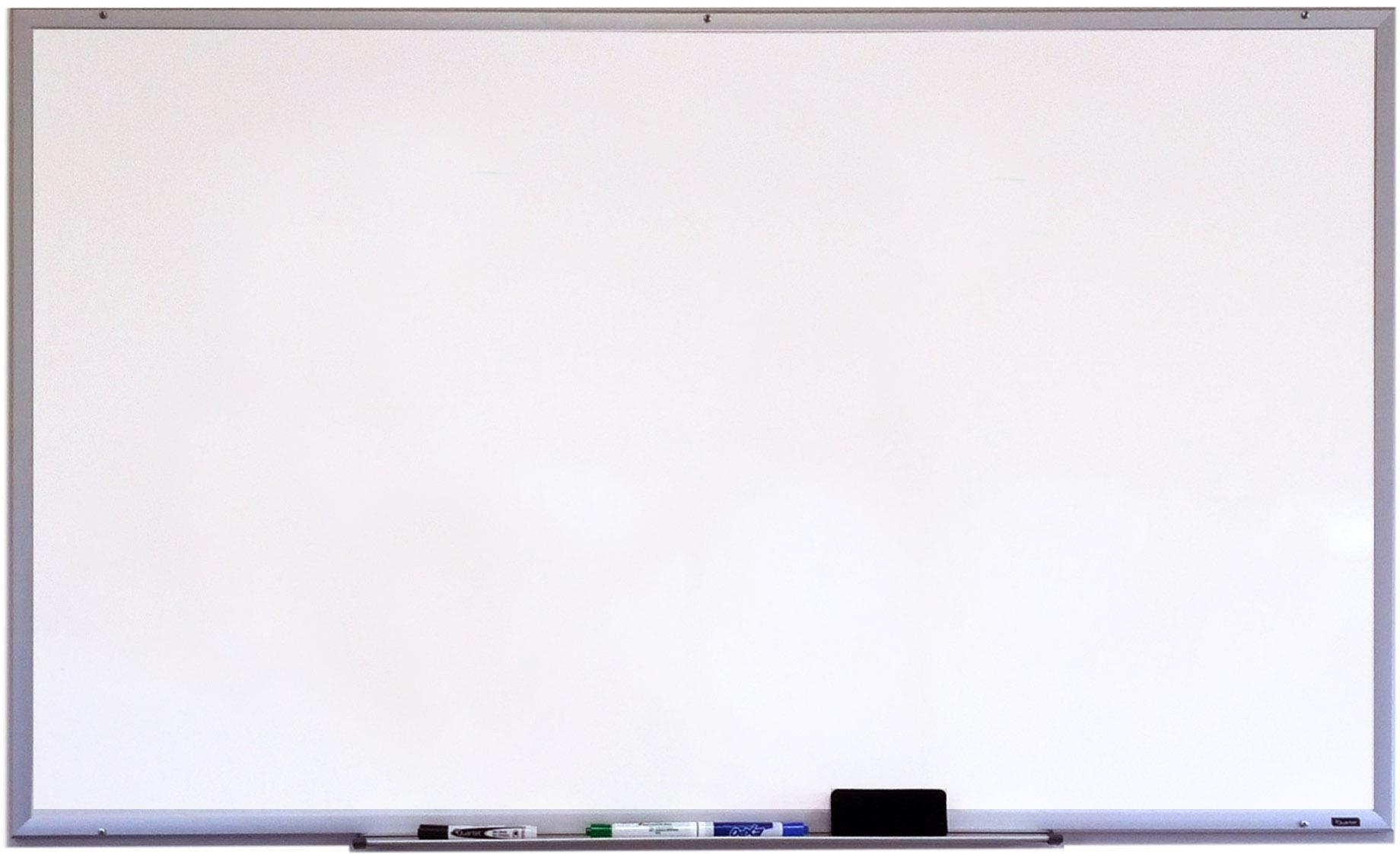 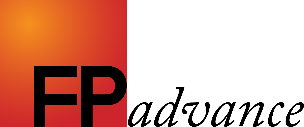 What’s working in your business?
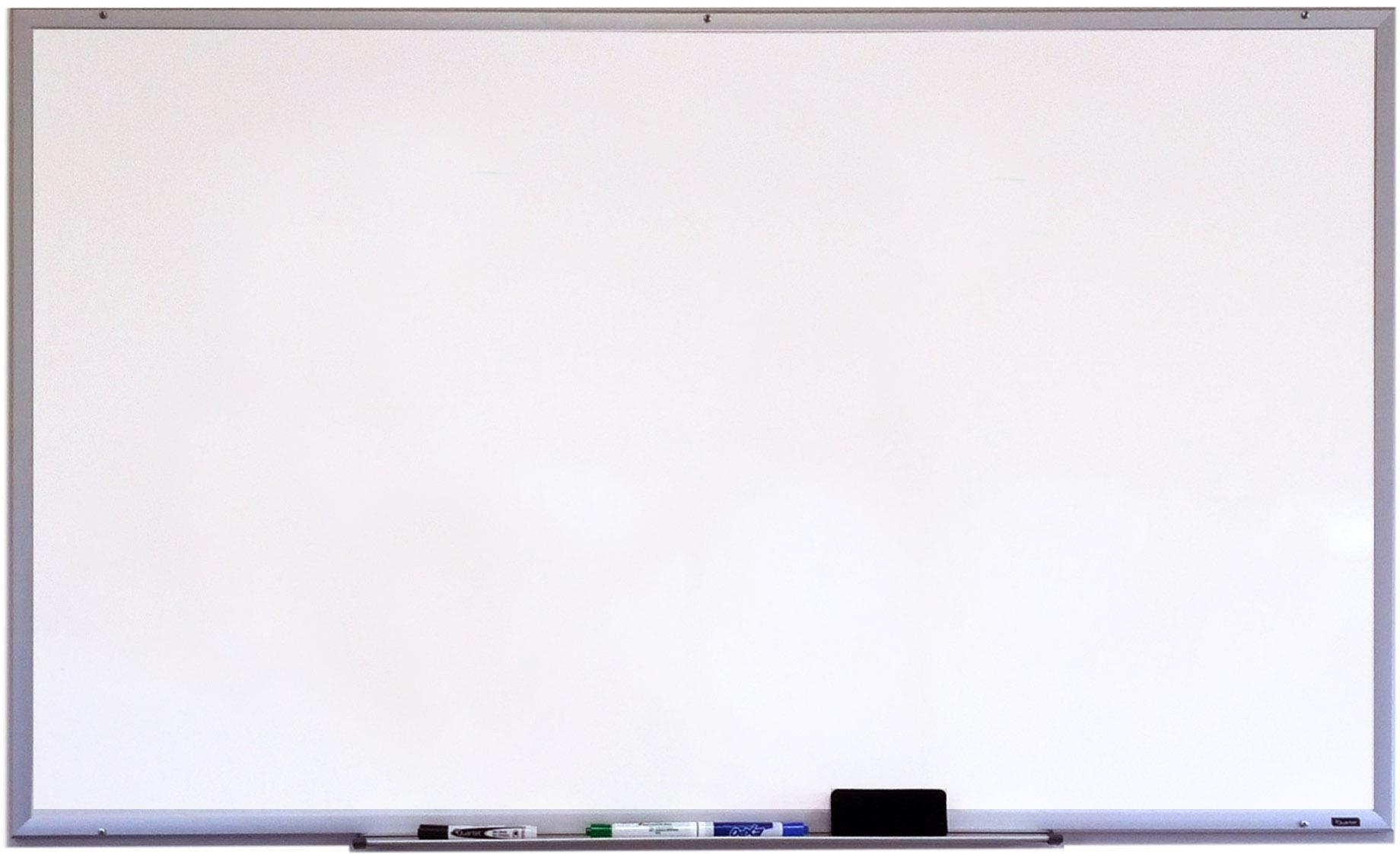 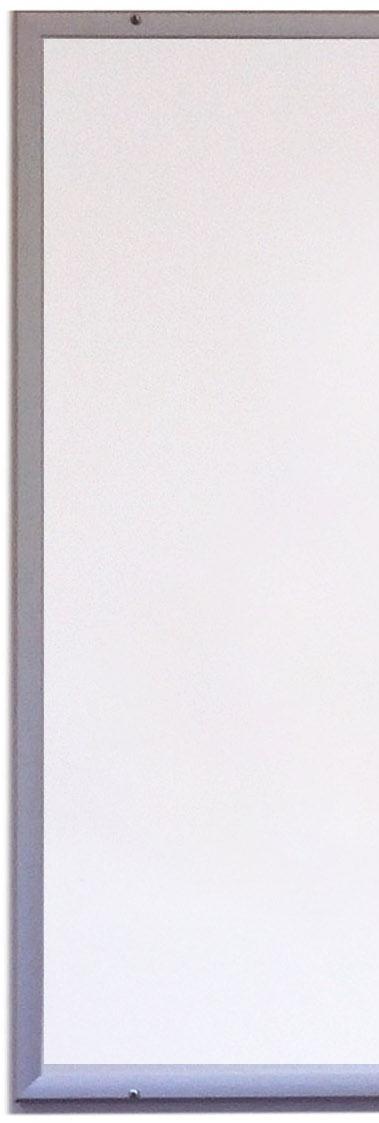 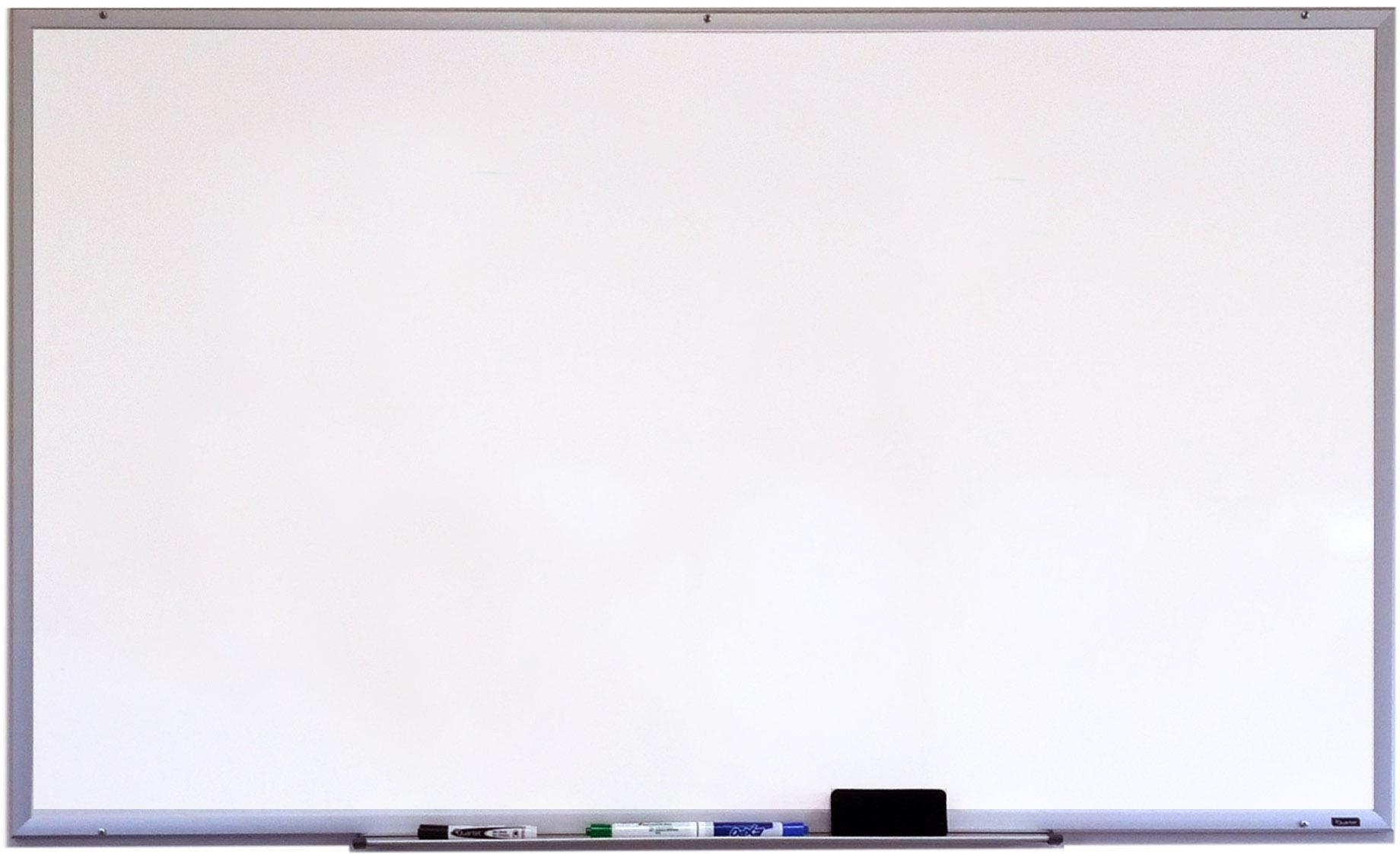 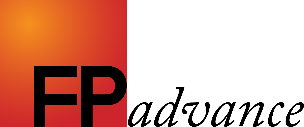 What’s not?
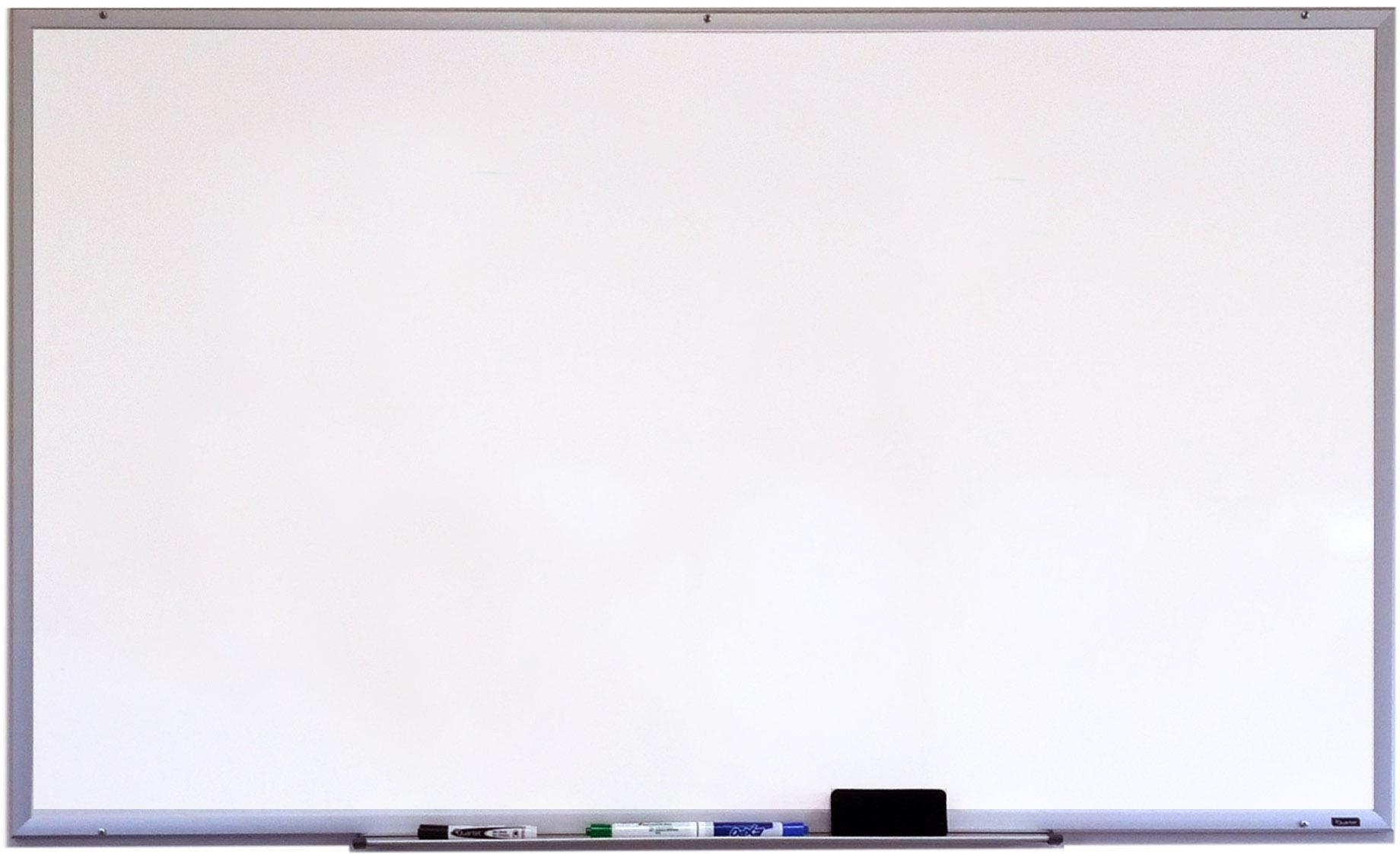 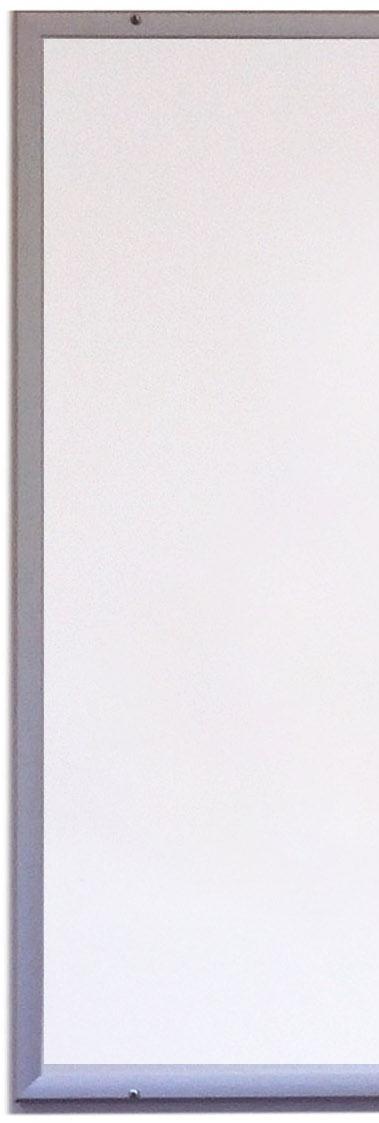 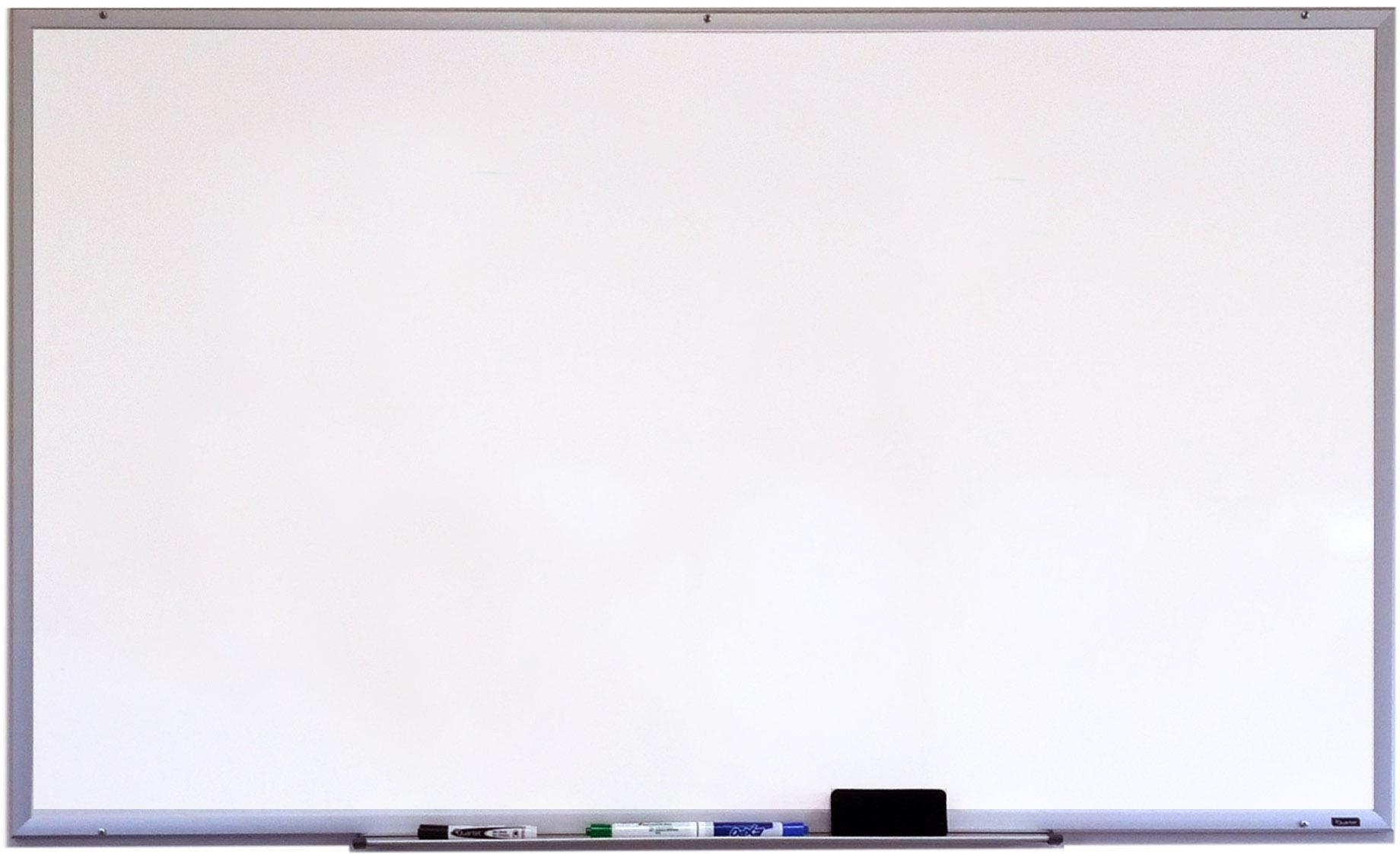 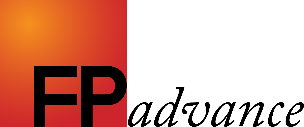 Where do you believe you can take your business from here?
Special Guest Presenter
Amyr Rocha-Lima
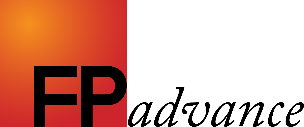 UYBP Graduate Programme
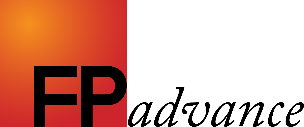 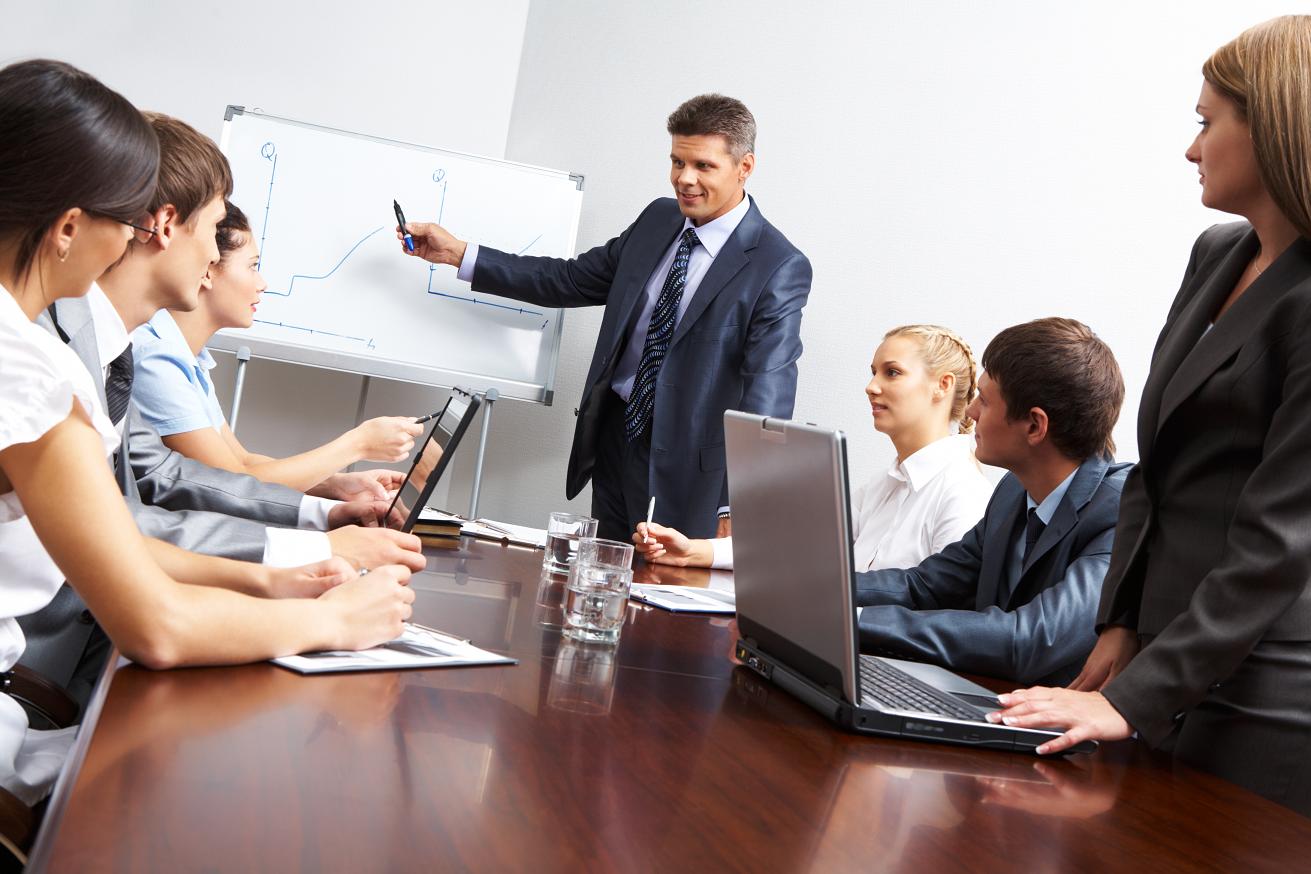 The Structure
How it works:
Quarterly days (with some more inspiration)
Specific focus on you and your Business Plan for the next 12 months
One Hot Seat session every quarter (bring your biggest issue - receive support)
Bring Rocks, Quarterly MI, and incremental improvements to review and discuss
It’s all about execution
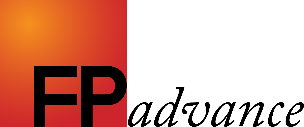 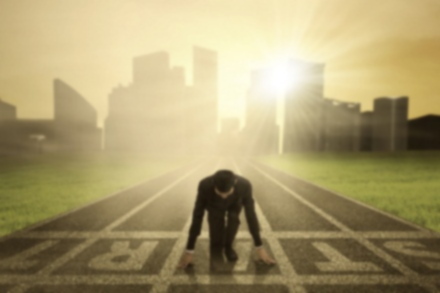 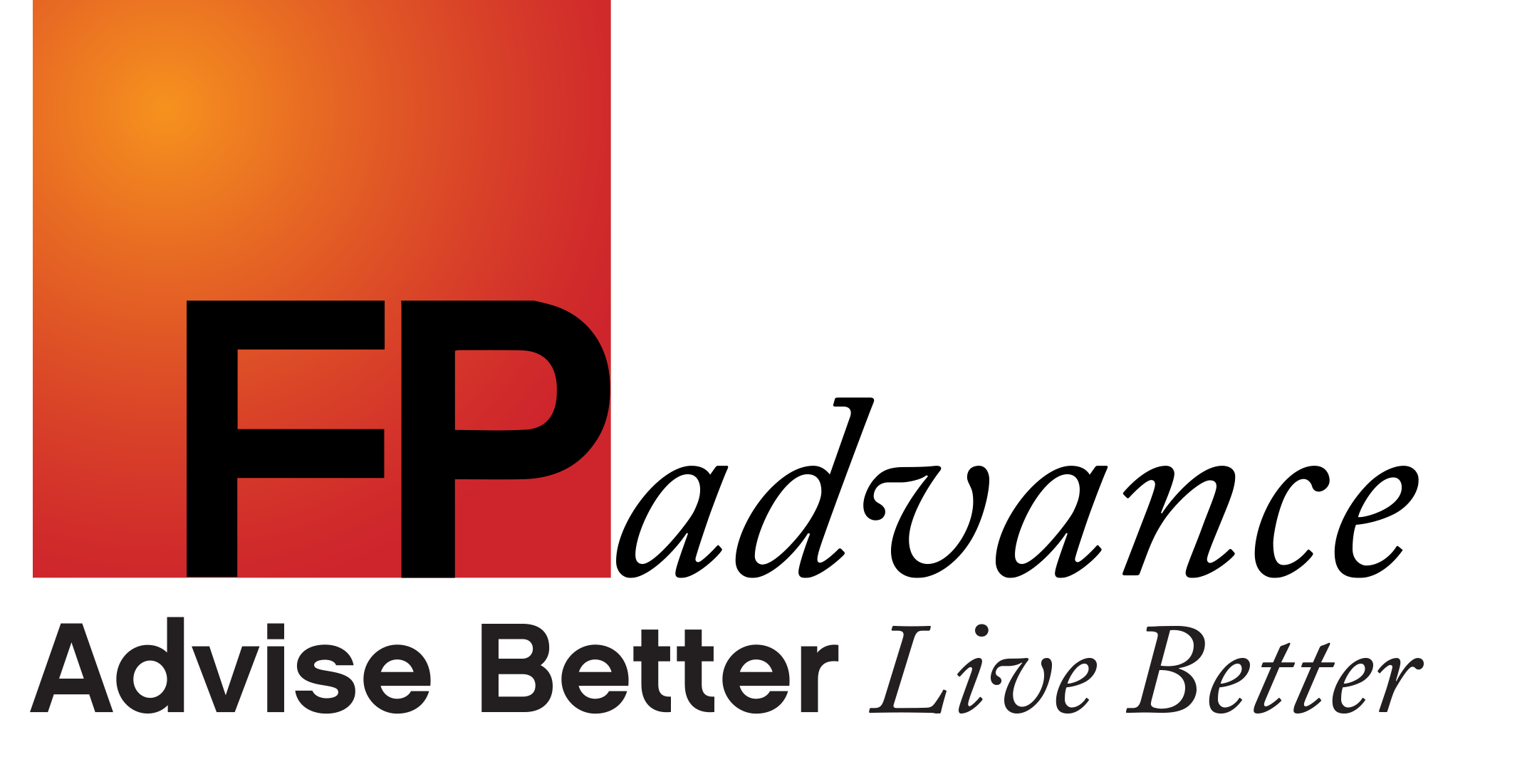